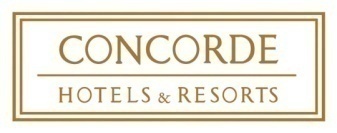 Анимационная программа